Большой мир маленьких клеток
Вопросы для повторения:
Как были открыты клетки?
Почему клетки называют «кирпичиками» организма?
Назовите главные части живой клетки.
Какие свойства клеток говорят о том, что они живые?
Какие клетки дают начало новому организму? Как это происходит?
Назовите основные разновидности клеток человека?
В цитоплазме клетки находятся органоиды
ОРГАНОИДЫ -  (от греч.  Орган )  постоянные структуры клетки,
выполняющие определенные функции
СТРОЕНИЕ РАСТИТЕЛЬНОЙ КЛЕТКИ
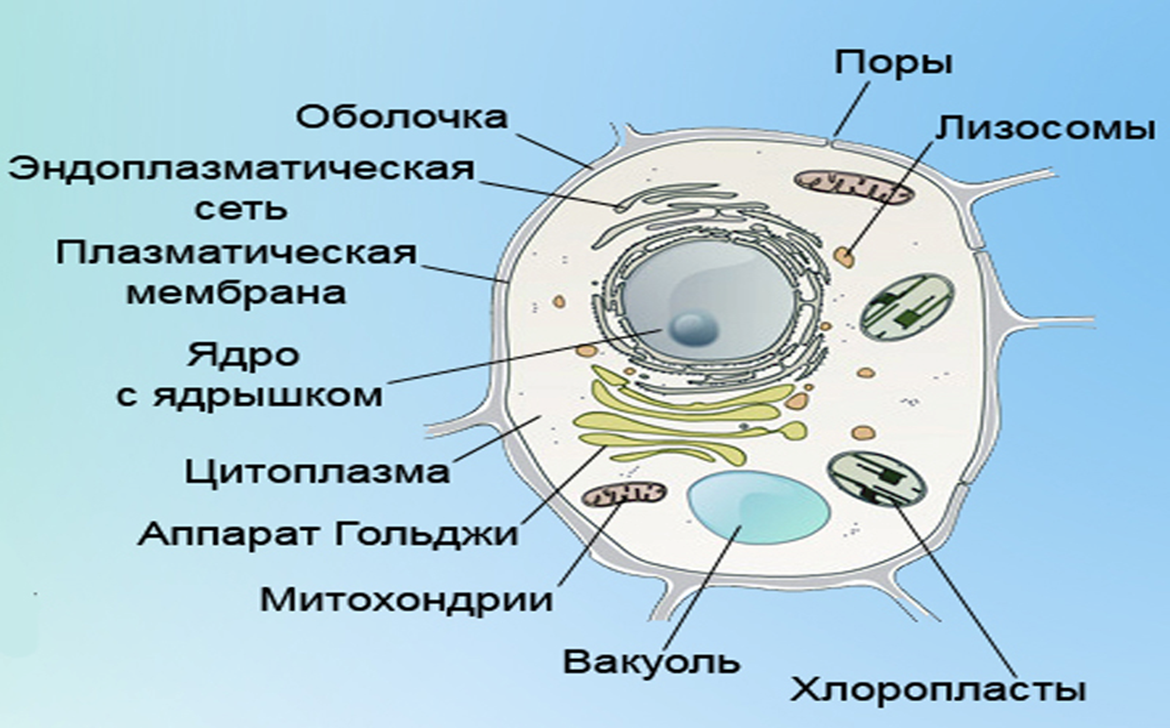 Митохондрии – «энергетические станции» клетки (отвечают за дыхание)
Найдите митохондрии на рисунке в учебнике на стр. 110
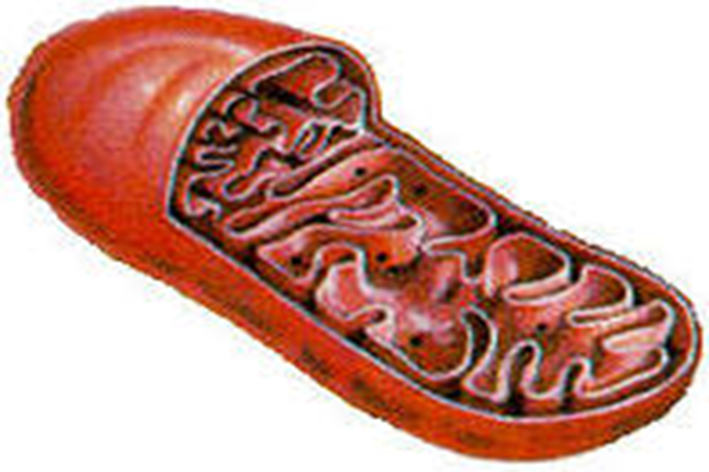 Лизосомы (от греч. лизис-растворяю)  участвуют в пищеварении
Найдите лизосомы на рисунке в учебнике на стр. 110
Хлоропласты- (от греч. хлорос - зеленый) образуют  на  свету  органическое вещество
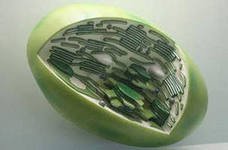 Клетки даже одного растения разнообразны по форме, но …
клетки листа              клетки стебля                            клетки корня
                                   





ВСЕ ЖИВЫЕ КЛЕТКИ ИМЕЮТ ЯДРО, ЦИТОПЛАЗМУ, НАРУЖНУЮ МЕМБРАНУ
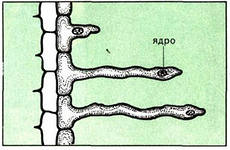 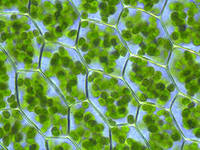 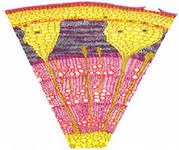 Все клетки очень малы
Как вы думаете, а можно ли увидеть клетку без микроскопа?
Можно!!!
Желток яйца курицы-  это яйцеклетка
Икринки-  это яйцеклетки рыб и лягушек
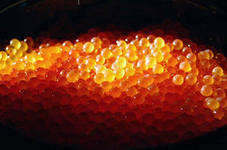 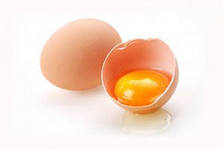 Самая большая яйцеклетка- желток яйца страуса
Яйцо страуса весит от 1,5 до 2 кг,  масса желтка около 350 - 400гр
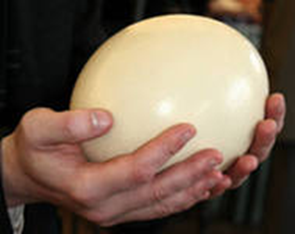 Перед работой с микроскопом повторим правила работы с ним:
Микроскоп следует правой рукой брать за штатив, а левой – поддерживать основание! 
1.	Установите микроскоп. Тубусодержатель должен быть обращен к вам, а зеркало – напротив света.
   2.Смотрите в окуляр и вращайте зеркало до тех пор, пока поле зрения не будет освещено ярко и равномерно.
3.Опустите объектив над столиком на высоту примерно 3-4 см с помощью винта (винт нужно вращать от себя).
4.Положите на предметный столик микропрепарат покровным стеклом вверх так, чтобы объект находился в центре отверстия предметного столика.
5.Смотрите в окуляр и (медленно!) опускайте предметный стол (вращайте винт на себя!) до тех пор, пока не увидите четкого изображения объекта.
Приступаем к работе с микроскопом
1.	Установите микроскоп на середину стола  в 3-5 см от края. Тубусодеожатель должен быть обращен к вам, а зеркало – напротив света.
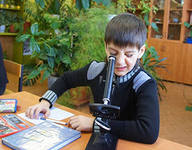 Смотрите в окуляр и вращайте зеркало до тех пор, пока поле зрения не будет освещено ярко и равномерно.
Опустите объектив над столиком на высоту примерно 3-4 см с помощью винта (винт нужно вращать от себя).
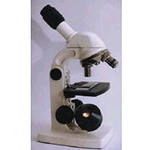 Возьмите в руки микропрепарат и положите на предметный столик покровным стеклом вверх так, чтобы объект находился в центре отверстия предметного столика.
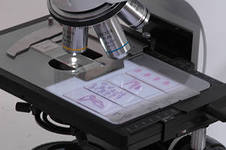 Внимание! Смотрите на микроскоп сбоку и опускайте тубус с помощью винта на расстояние приблизительно 2 мм от объектива до препарата.
Смотрите в окуляр и (медленно!) опускайте предметный стол (вращайте винт от себя!) до тех пор, пока не увидите четкого изображения объекта.
Домашнее задание:
Стр. 107 - 110 повторить, стр. 112 вопросы «Подумайте» устно, стр. 108 рис «Схемы строения и деления клетки» перерисовать.